POTHLAĐIVANJE
21.1.2022.
Snežana Žaja, nastavnik- izvrstan savjetnik
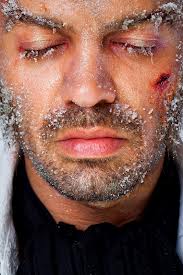 Čovjek je homeotermno biće


= sposobnost održavanja TT  i  pri velikim razlikama u temperaturi okoline
21.1.2022.
Snežana Žaja, nastavnik- izvrstan savjetnik
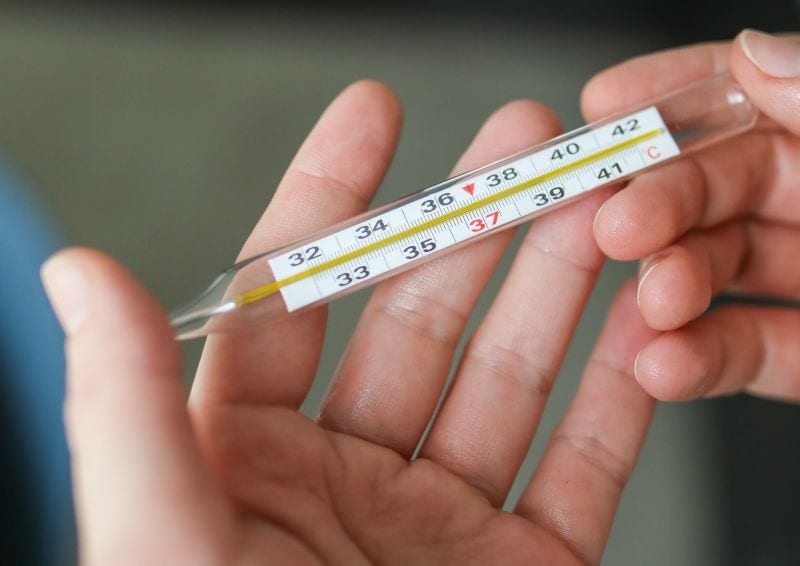 Pothlađivanje - hipotermija
Stanje snižene unutrašnje TT – ispod 35˚C (rektalno!)
Organizam pokušava fizikalnim mehanizmom obrane održati TT :
vazokonstrikcijom kože i potkožnog tkiva (smanjuje se vaskularna površina!)
 aktivacijom endokrinog sustava (preko hormona ubrzava metaboličke procese stvarajući tako veću toplinu!)
Težina stanja ovisi o rektalnoj temperaturi, zdravstvenoj kondiciji i dobi organizma
21.1.2022.
Snežana Žaja, nastavnik- izvrstan savjetnik
Rizik od pothlađivanja je:
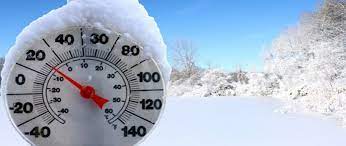 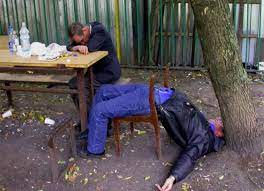 1. temperatura okoline
2. medij u kojem se tijelo nalazi (vlažna odjeća, voda)3. dob unesrećenog
4. kronične bolesti
 5. alkohol (alkoholičari)
6. ozljede (ozljede glave i mozga)
 7. lijekovi: posebno lijekovi za spavanje
8. vjetar: što je veća brzina vjetra, to je i pothlađivanje brže
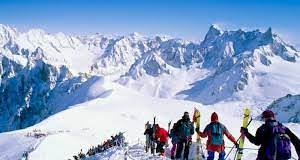 21.1.2022.
Snežana Žaja, nastavnik- izvrstan savjetnik
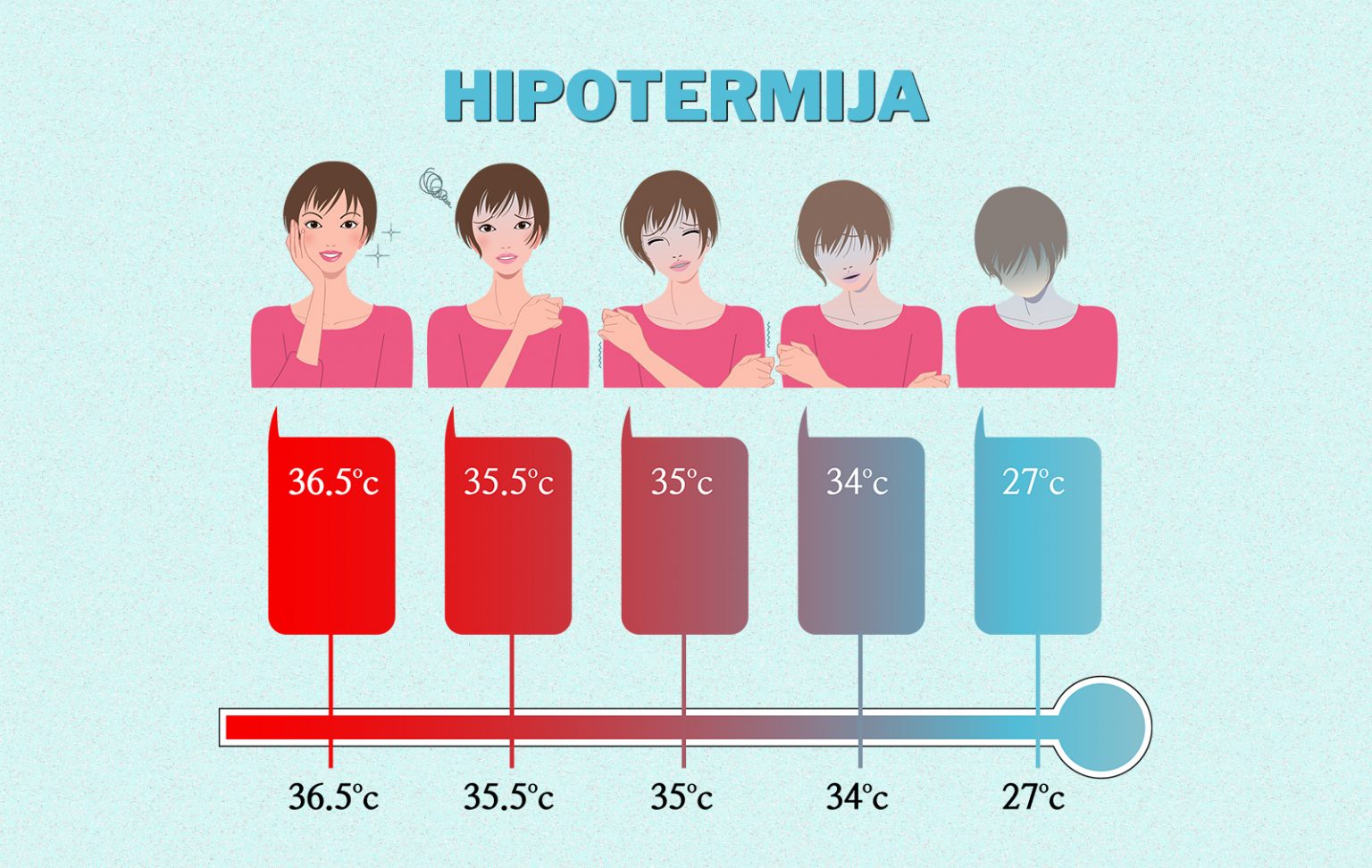 Stupnjevi  hipotermije:
blagi stupanj
teži stupanj
semikomatozno stanje
potpuni slom termoregulacijskog sustava
21.1.2022.
Snežana Žaja, nastavnik- izvrstan savjetnik
1. Blagi stupanj
Rektalna temperatura 35 - 32˚C

Znakovi:
 drhtanje mišića
 tahikardija
 tahipnea
 hipertenzija

Ako se organizam obrani fizikalnim mehanizmom, zaustavlja se daljnji gubitak topline i TT  se vraćana normalu
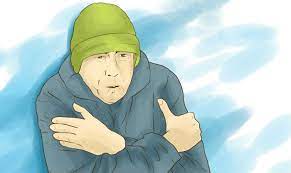 21.1.2022.
Snežana Žaja, nastavnik- izvrstan savjetnik
2.Teži stupanj
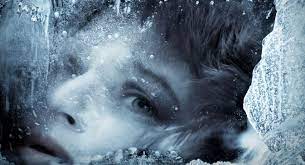 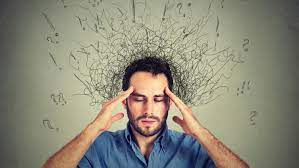 Rektalna temperatura < 32˚C

Znakovi:
usporavanje svih fizioloških procesa (prestaje drhtanje, usporava rad srca i disanje) 
 gubitak refleksa, mišićna ukočenost
midrijaza
 halucinacije
 neodoljiva želja za snom, apatija
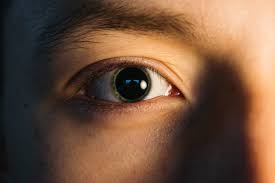 21.1.2022.
Snežana Žaja, nastavnik- izvrstan savjetnik
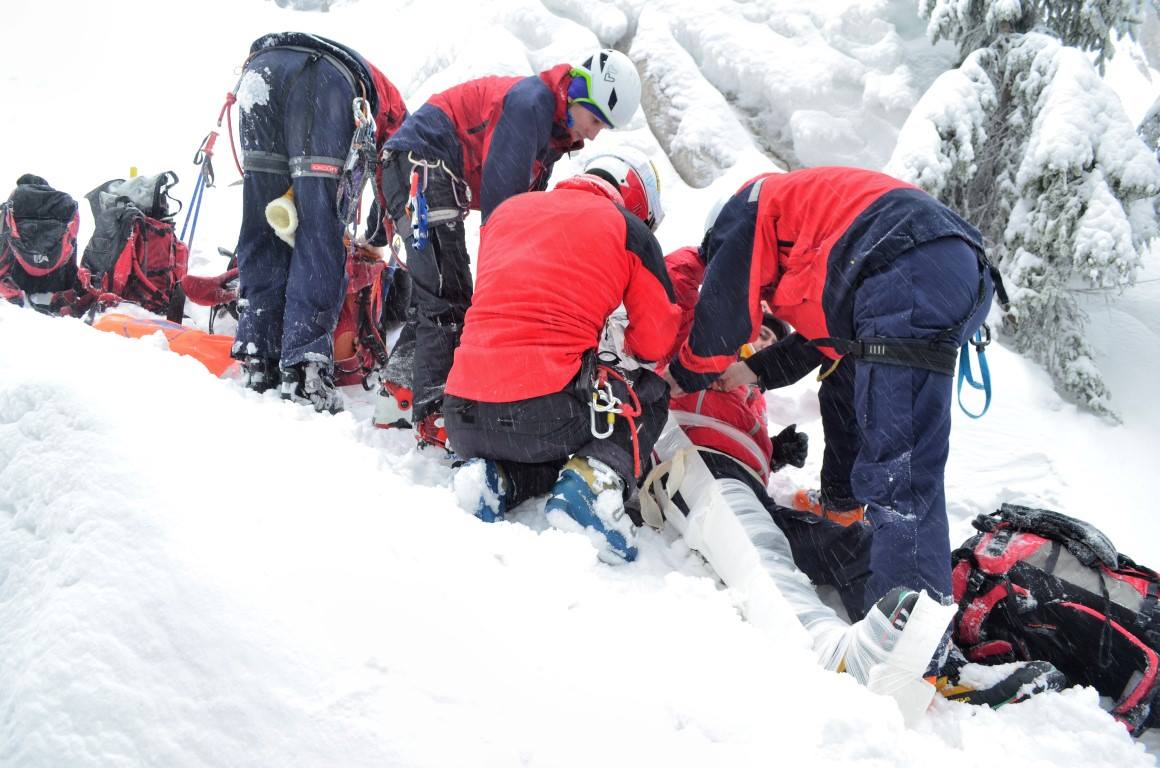 3. Semikomatozno stanje
Nastavak hlađenja, te padom rektalne temperature < 30 ˚C  unesrećeni pada u komatozno stanje!
21.1.2022.
Snežana Žaja, nastavnik- izvrstan savjetnik
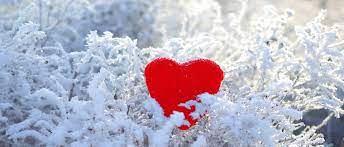 4. Potpuni slom termoregulacijskog sustavaRektalna temperatura < 26˚C
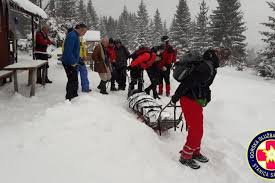 Znakovi: 
prestanak disanja
 unesrećeni se ponaša kao  poikilotermno biće (poprima temperaturu okoline)
Smrt nastaje zbog zastoja u disanju i radu srca!
21.1.2022.
Snežana Žaja, nastavnik- izvrstan savjetnik
“ HIPOTERMIČKI BOLESNIK NIJE 
MRTAV 
TAKO DUGO DOK NIJE 
TOPAO I MRTAV "
21.1.2022.
Snežana Žaja, nastavnik- izvrstan savjetnik
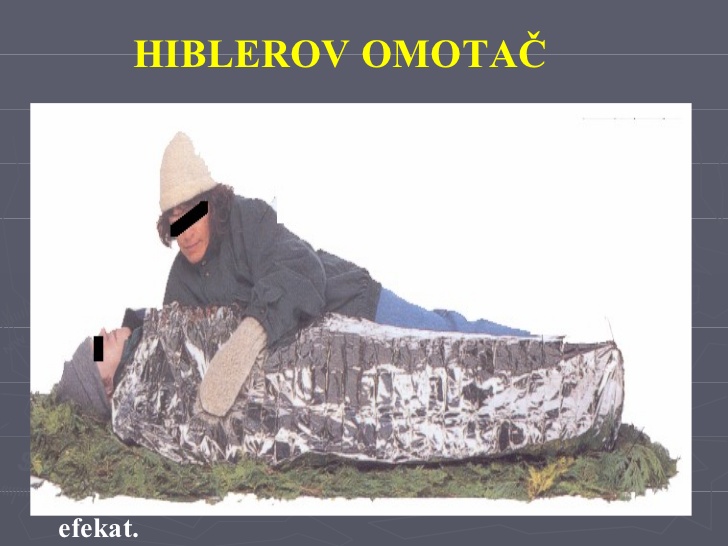 Stalna kontrola VF
Po potrebi KPR! (prisutnost i minimalnih VF kontraindikacija su za KPR!) 
Kod apnoičnog unesrećenika  najbolje je napraviti ETI
Ugrijavanje  unesrećenog:
HIBLEROV toplinski omotač
  prevencija VF
  sprječavanje šoka
 prevencija acidoze
HMP
21.1.2022.
Snežana Žaja, nastavnik- izvrstan savjetnik
HIBLEROV toplinski omotač
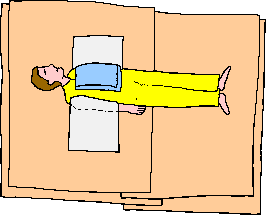 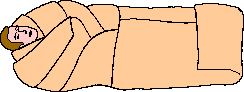 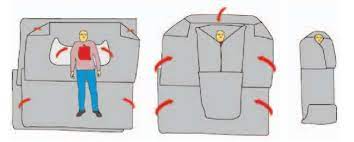 21.1.2022.
Snežana Žaja, nastavnik- izvrstan savjetnik
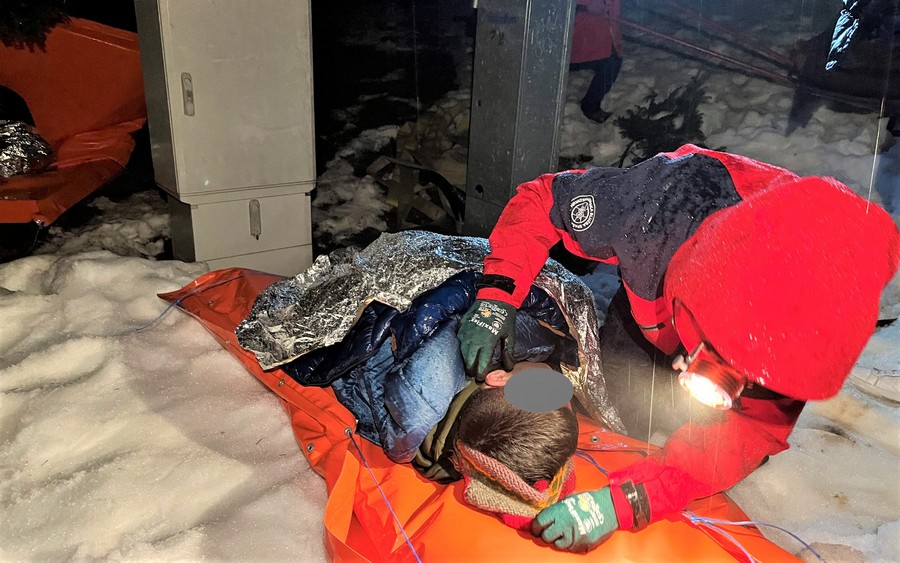 Medikamentozna terapija - održavanje i.v. puta 5 % - tnom Glucosom ili plazma ekspanderima
Transport                                                                                    
tijekom transporta – OPREZ !
sobna temperatura vozila – 18 - 24˚ C
21.1.2022.
Snežana Žaja, nastavnik- izvrstan savjetnik